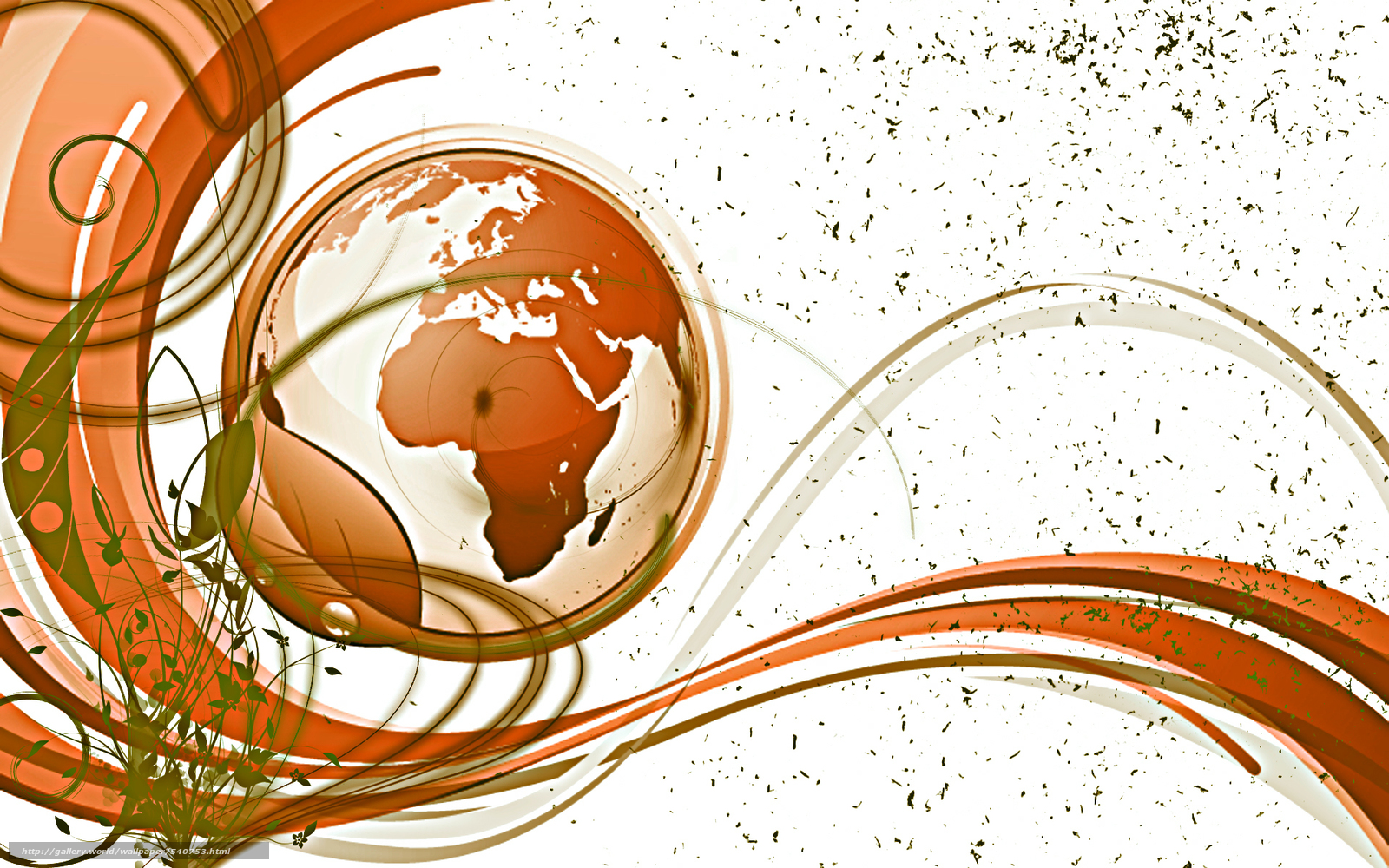 Модель психолого-педагогического взаимодействия в рамках реализации проекта «Точка опоры»
Сладковский 
муниципальный район
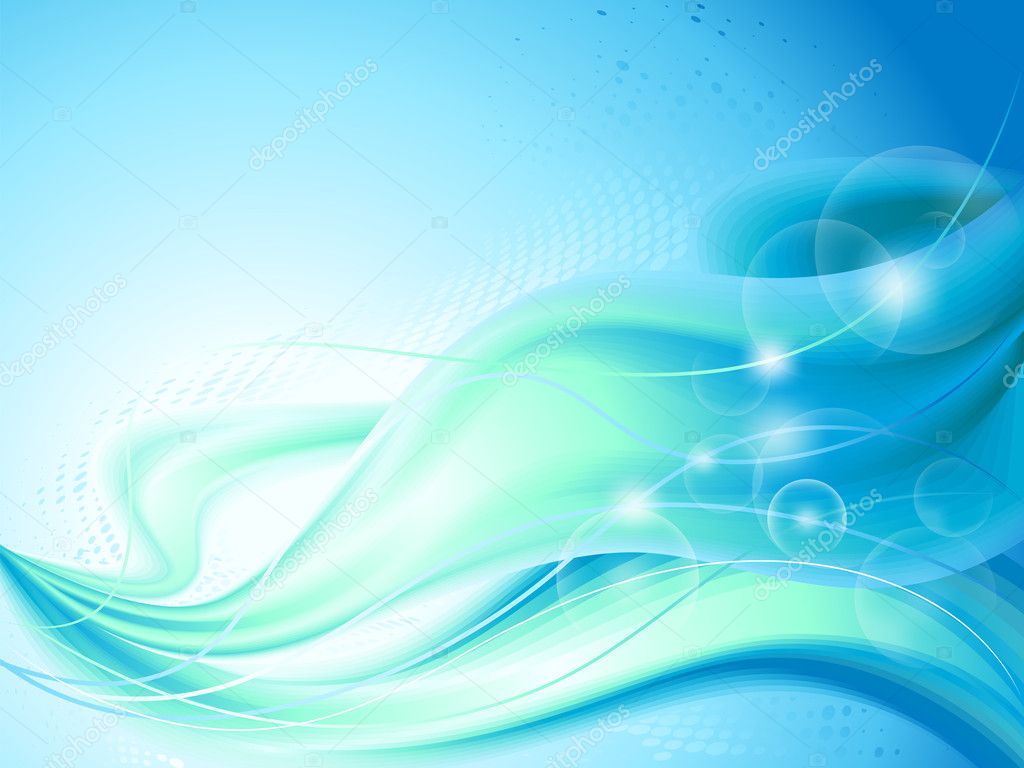 Муниципальный супервизор:Е.Ю. Летаева,педагог-психолог ПМПС отдела образованияадминистрации Сладковского муниципального района
Цель: оказание психолого-педагогической, методической и консультативной помощи гражданам, имеющим детей
400 услуг
оказать до конца 2019 года родителям (заявителям)
1 услуга – 45 минут
ПЕРИОД
МАЙ-ДЕКАБРЬ 2019
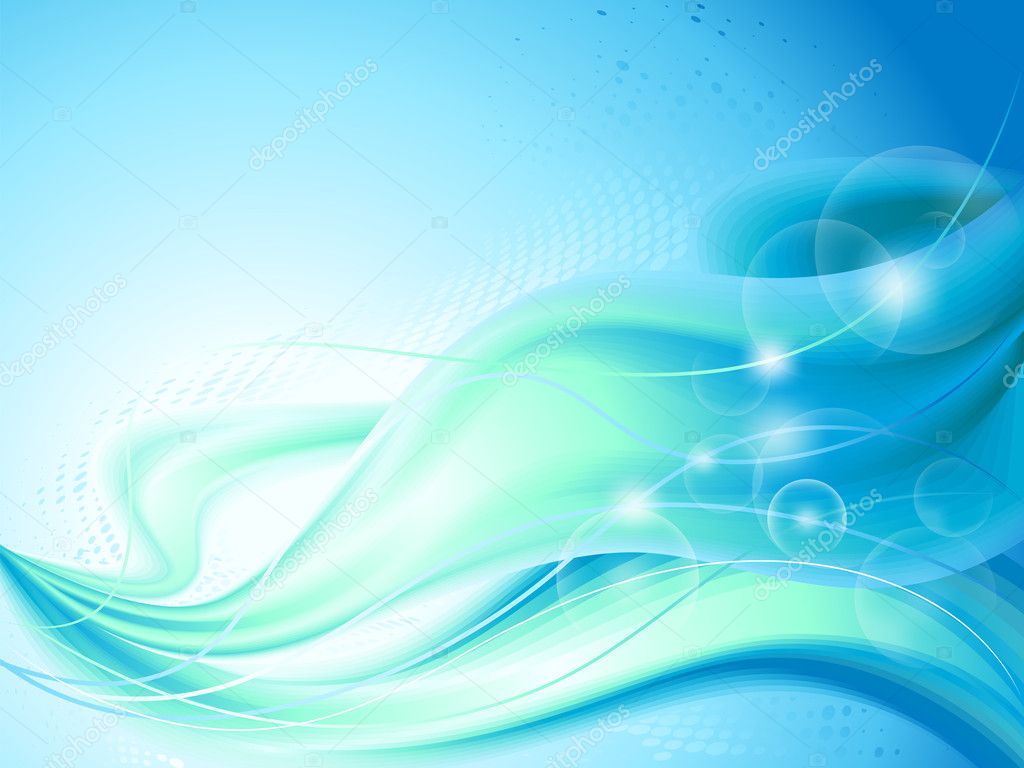 КОНСУЛЬТИРУЕМ
ДИАГНОСТИРУЕМ
ПМПС
Филиал
Лопазновская
ООШ
Филиал
Никулинская
ООШ
Маслянский д/с «Алёнушка»
Филиал
Степнов-ская НОШ
МАДОУ «Сказка»
Филиал
Майская ООШ
Усовский д/с
«Радуга»
ИНФОРМИРУЕМ
МАОУ Сладковская СОШ
ОУ
Степновский
д/с
«Тополёк»
ДОУ
Лопазновский д/с «Антошка»
Майский д/с
«Малышок»
МАОУ Усовская СОШ
МАОУ Маслянская СОШ
Новоандреевский д/с
«Теремок»
Александров-ский д/с
«Ромашка»
Филиал
Александровс-
кая СОШ
Филиал
Менжинская СОШ
Филиал
Новоандреев-ская ООШ
Рождественский
д/с
«Улыбка»
Никулинский д/с
«Солнышко»
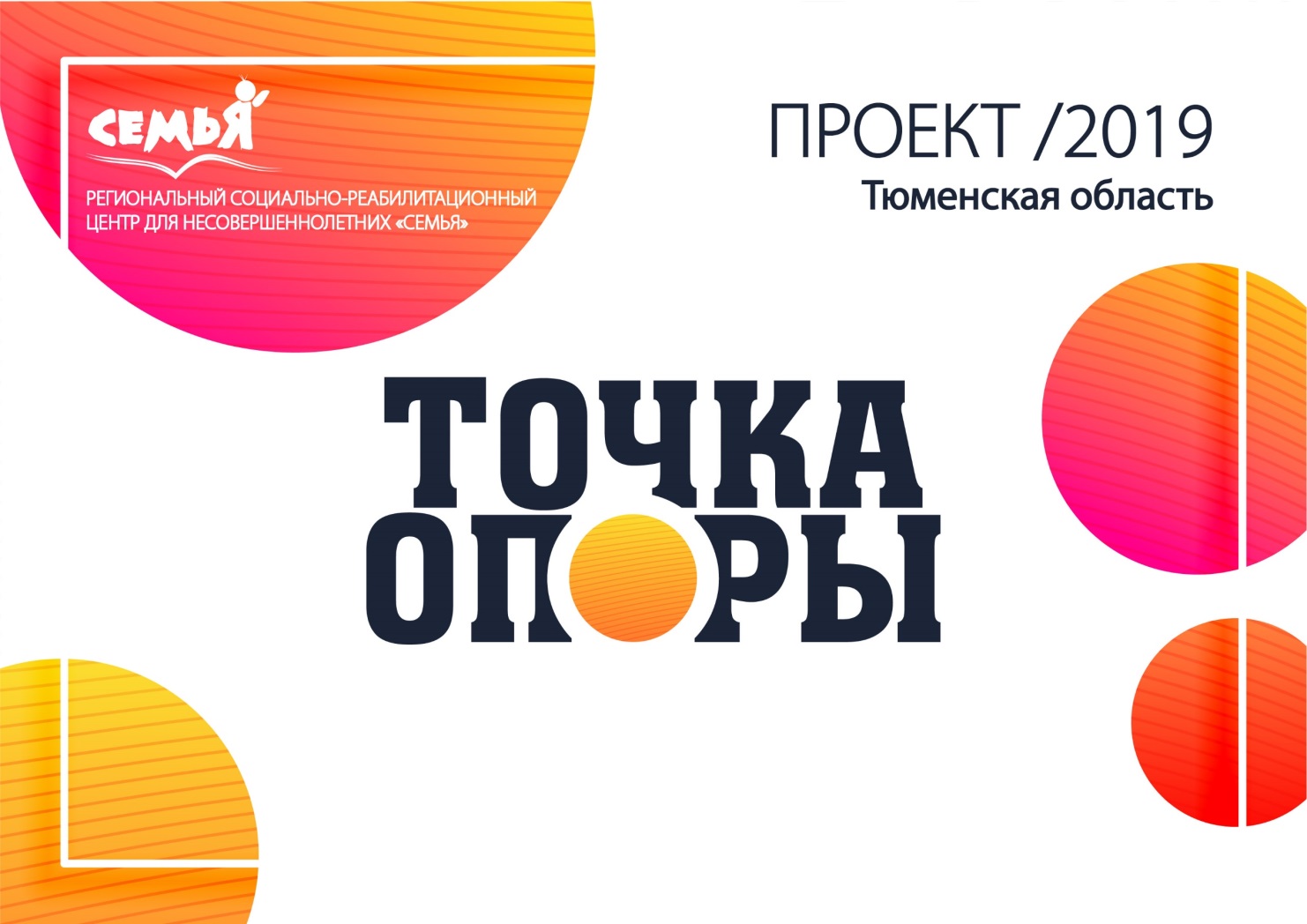 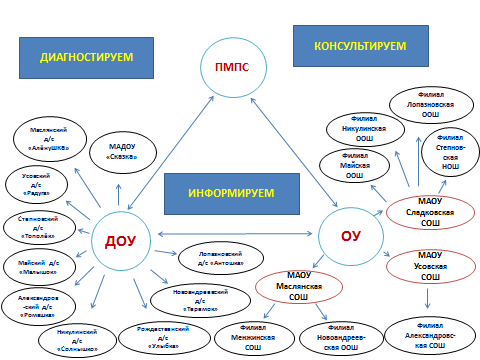 УТВЕРЖДЕНО:
Начальник отдела образования
_________________Е.В.Федотов
01.09.2019 г.
Медиа-план  Федерального проекта «Поддержка семей, имеющих детей» национального проекта «Образование» в рамках деятельности Региональной службы психолого-педагогической, методической и консультативной помощи гражданам, имеющим детей «Точка опоры»
 
Территория:  Сладковский муниципальный район
Муниципальный супервизор (ФИО, контактный телефон):  Летаева Елена Юрьевна, 89123880691
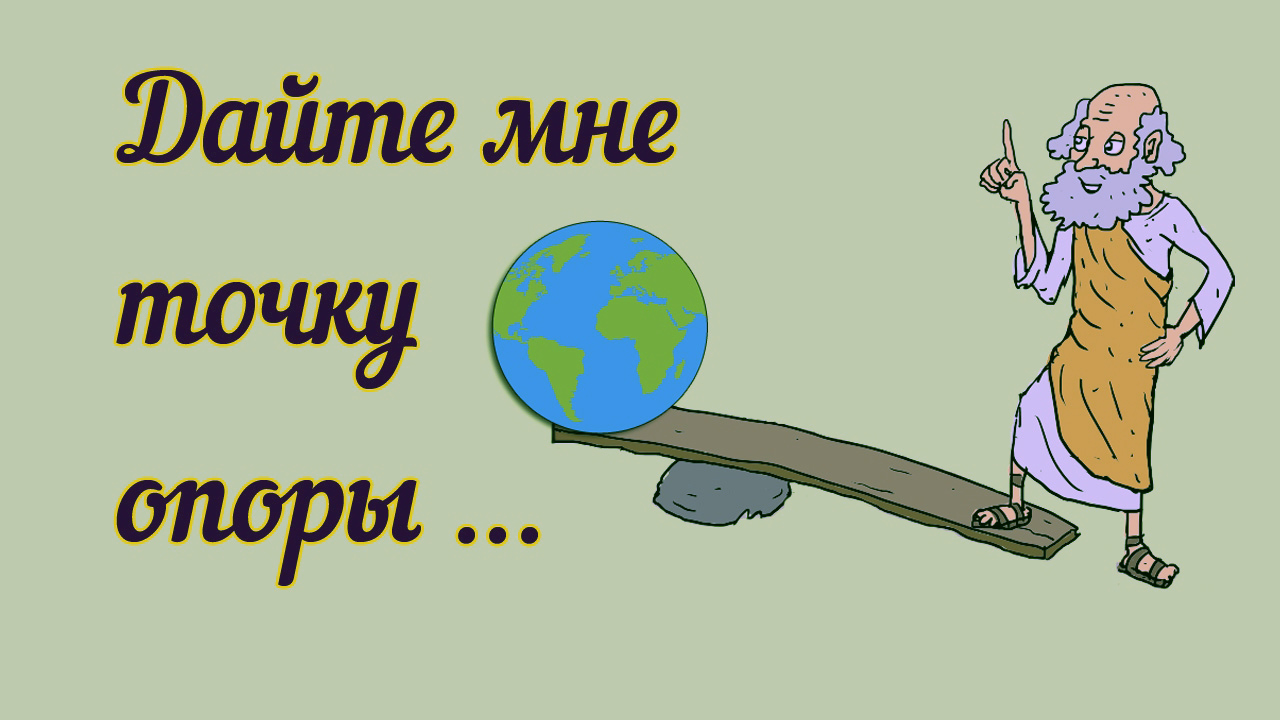